University of Salahaddin – College of Engineering Software & Informatics Dep. Computer Architecture II2022-2023Lecture 3Lecturer Nyan D. Sallman
Addressing mode
Register  addressing mode 
Immediate addressing mode 
Direct addressing mode
Register Indirect addressing mode 
Base plus index addressing mode 
Register Relative addressing mode 
Base relative plus index addressing mode
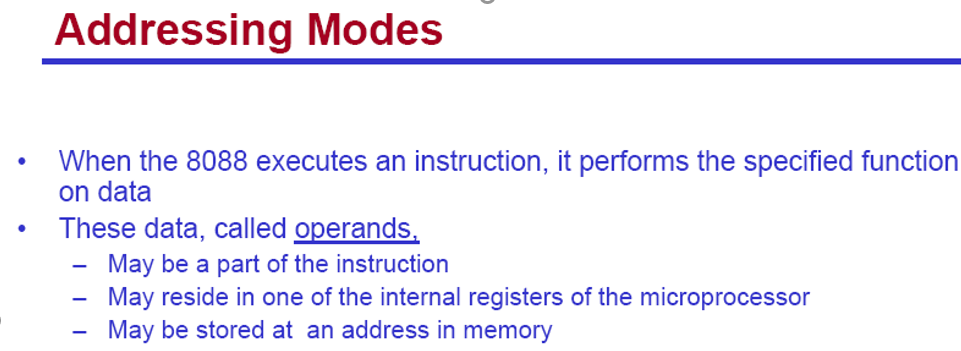 Addressing Mode types
1- Register Addressing Mode - references the data in a register or in a register pair.
Example:   
    

2-  Immediate Addressing Mode - the data is provided in the instruction.
Example:     


3- Direct Addressing Mode      operand specifies the memory address where data is located. (only from Data Segment )
Example:                              
				 	- MOV CX,[1234h]
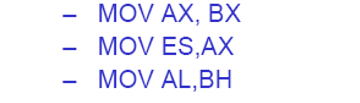 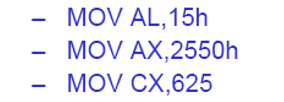 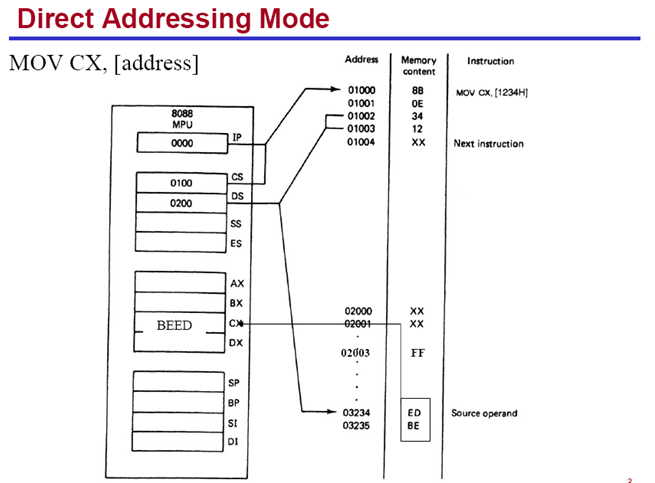 1
3
2
Example : Use the memory configuration  in the previous example to  execute the instruction
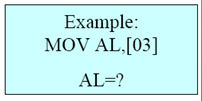 4- Register indirect Addressing Mode - instruction specifies a register (BX,SI,DI) containing an address, where data is located
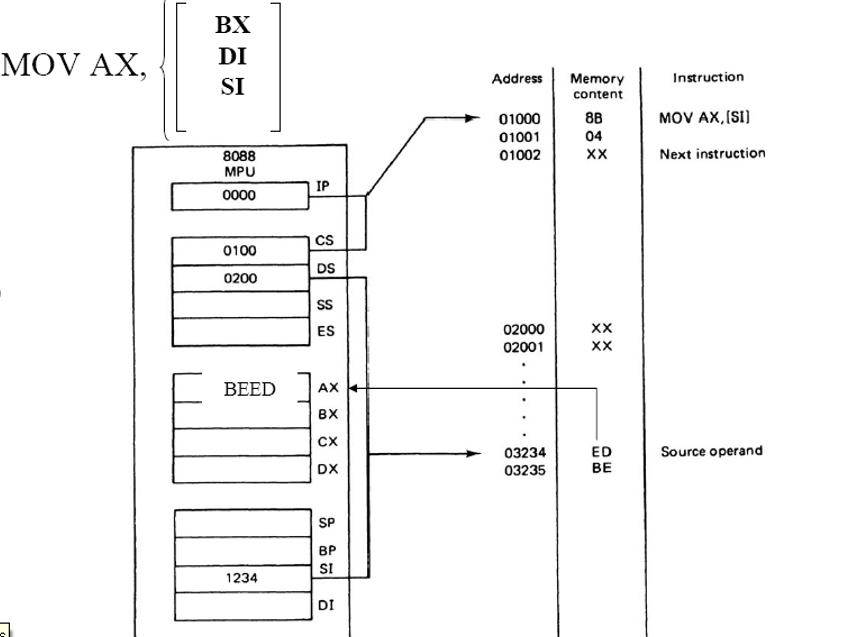 1
4
∑
3
2
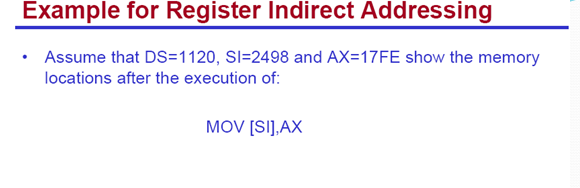 Physical Address : DS shift left +SI = 13698
Lower Byte [13698] = FE
Higher Byte [13699] =17
5- Based relative Addressing Mode   -  8-bit, 16-bit or 32 bit instruction operand is added to the contents of a base register (BX or BP), the resulting value is a pointer to location where data resides.

Example:
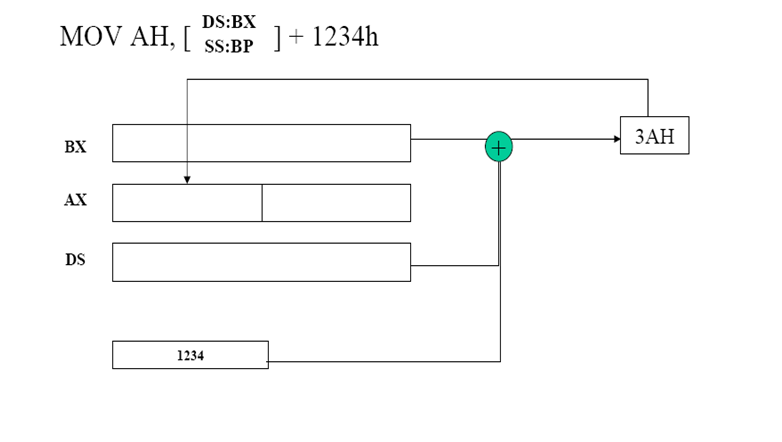 22234
1000h
Content   Location
2000 h
2000
1000
6- Indexed  relative Addressing Mode :- 8-bit, 16-bit or 32 bit instruction operand is added to the contents of an index register (SI or DI), the resulting value is a pointer to location where data resides.
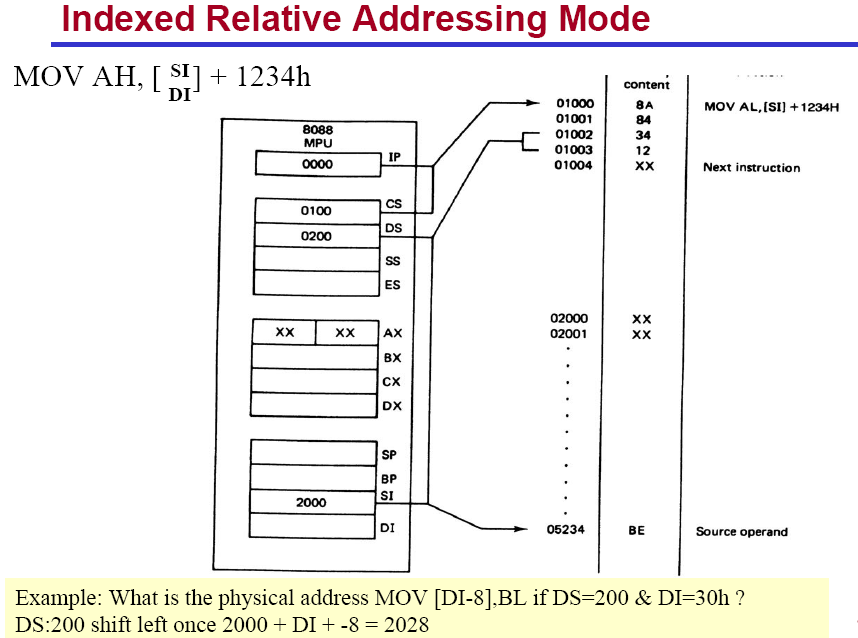 7- Based Indexed Addressing Mode :- the contents of a base register (BX or BP) is added to the contents of an index register (SI or DI), the resulting value is a pointer to location where data resides.
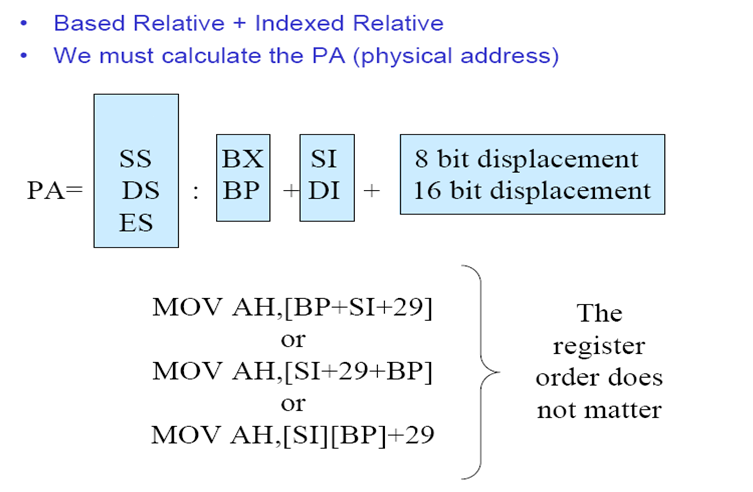 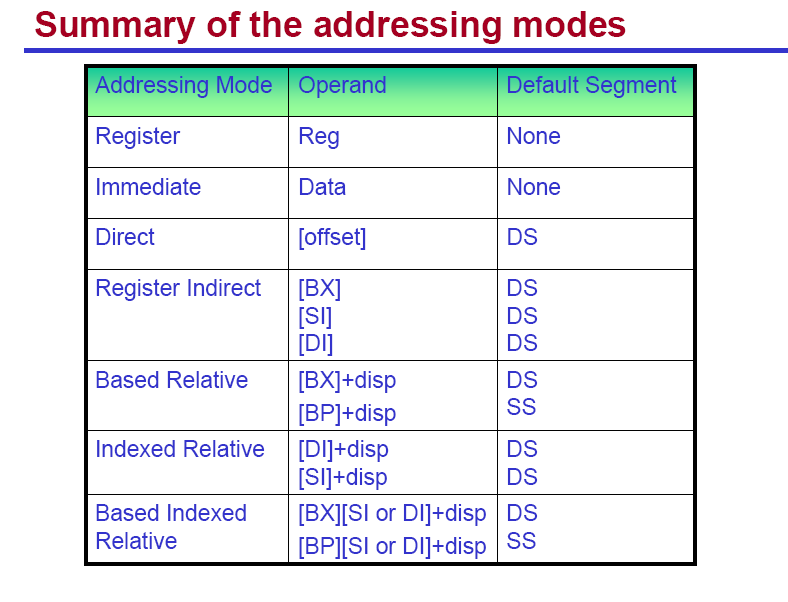 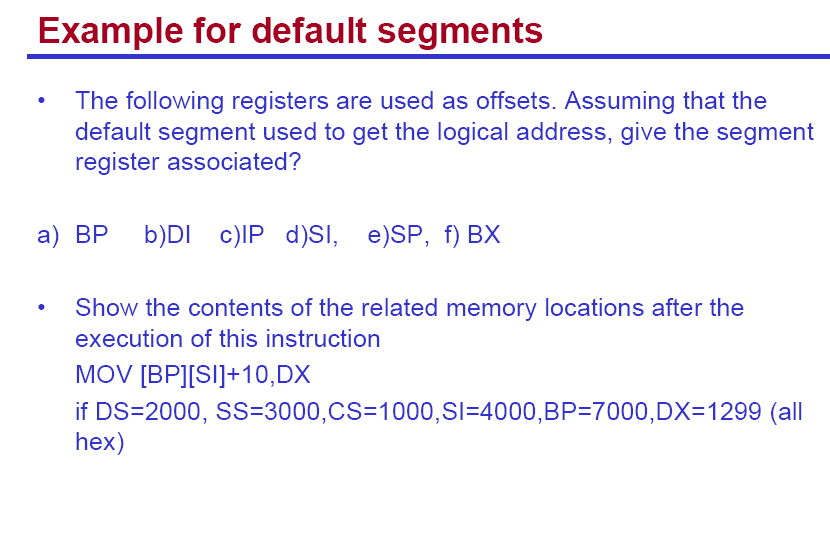